“Correspondência Amiga”
Atividade no âmbito do projeto EntreGerações da Santa Casa da Misericórdia de Almada

Crianças do Complexo Social A Casinha e pessoas idosas do Lar de São Lázaro / Lar Granja Luís Rodrigues / Serviço de Apoio Domiciliário
As cartas das crianças
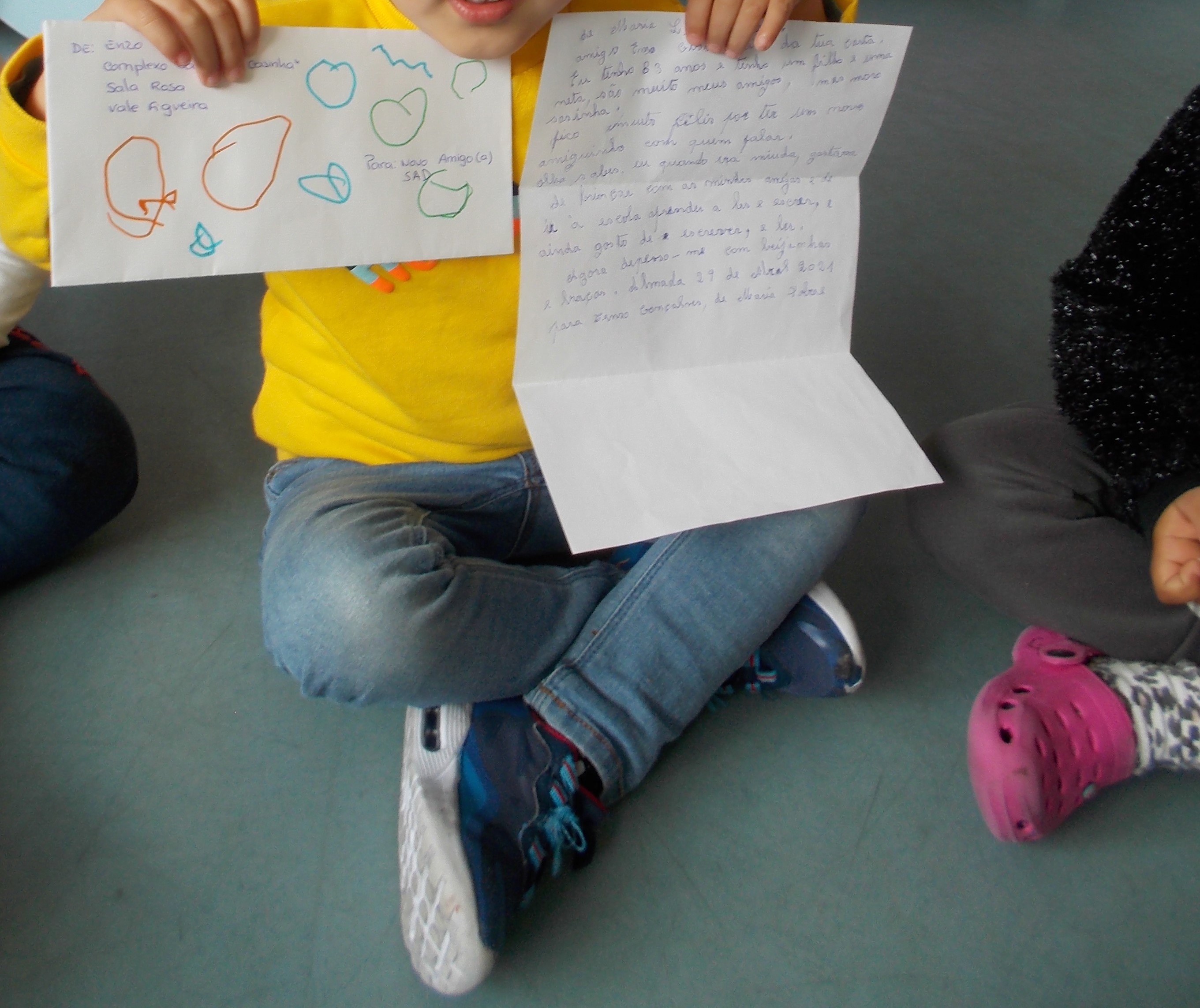 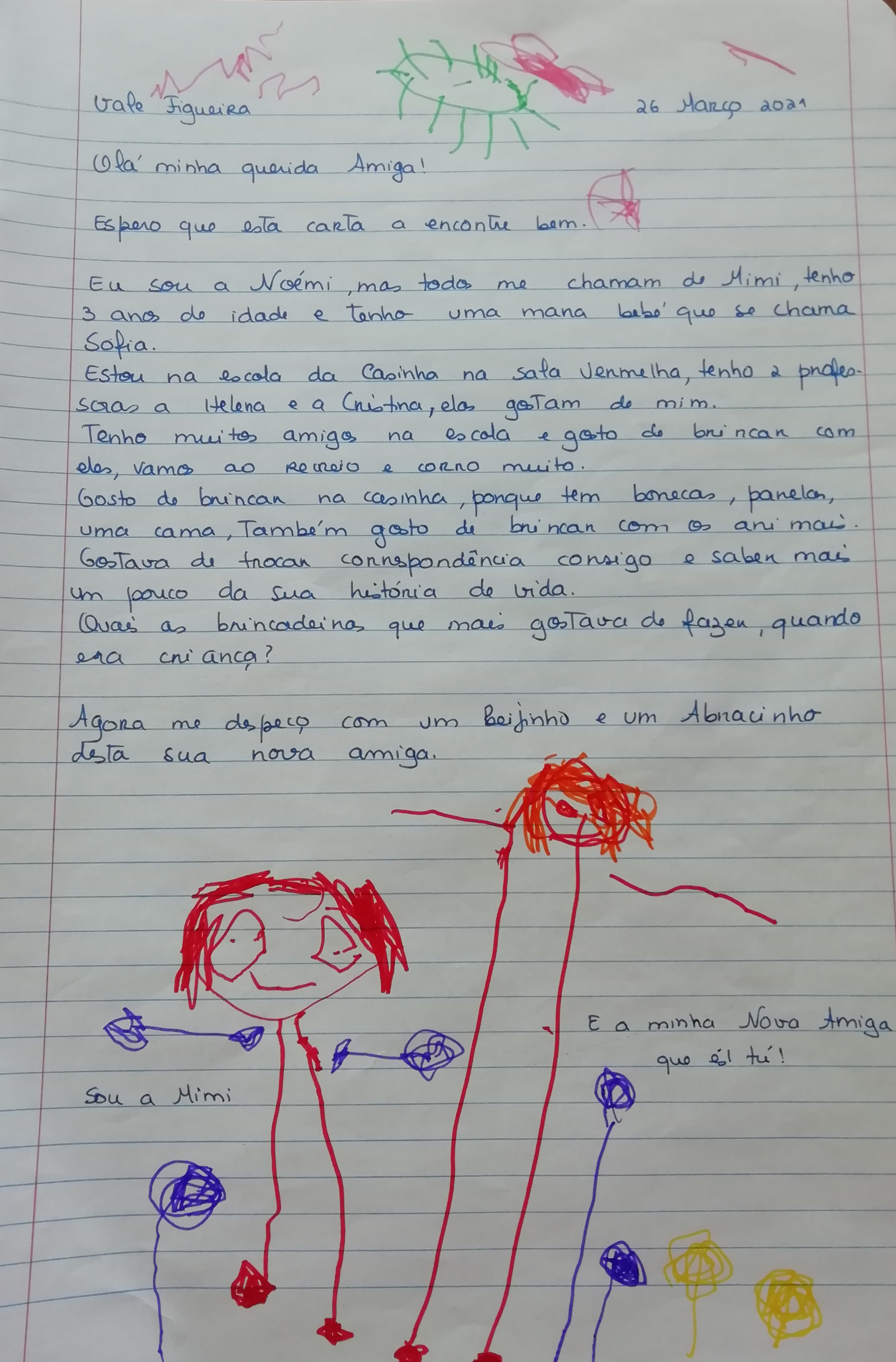 As cartas das pessoas idosas
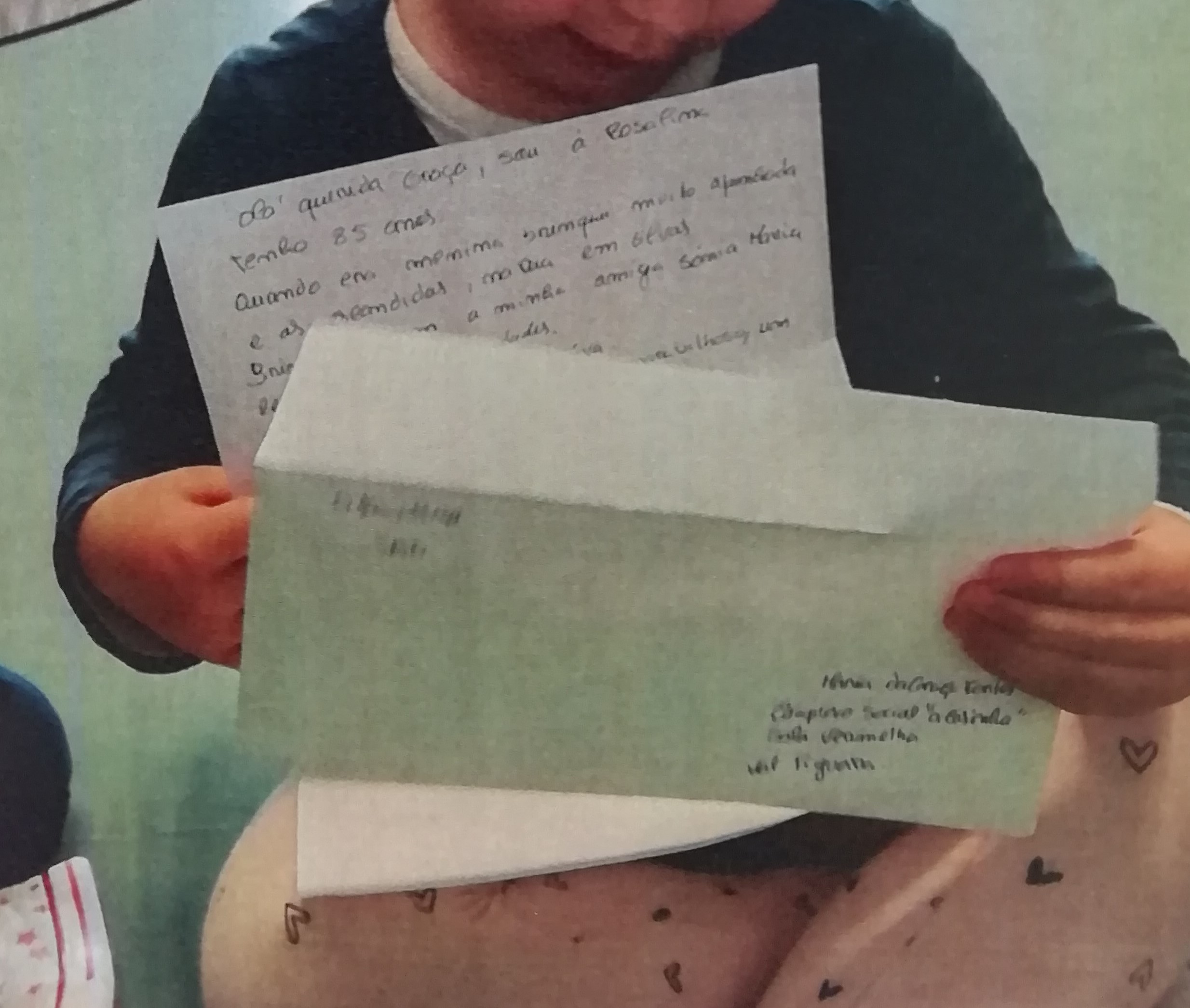 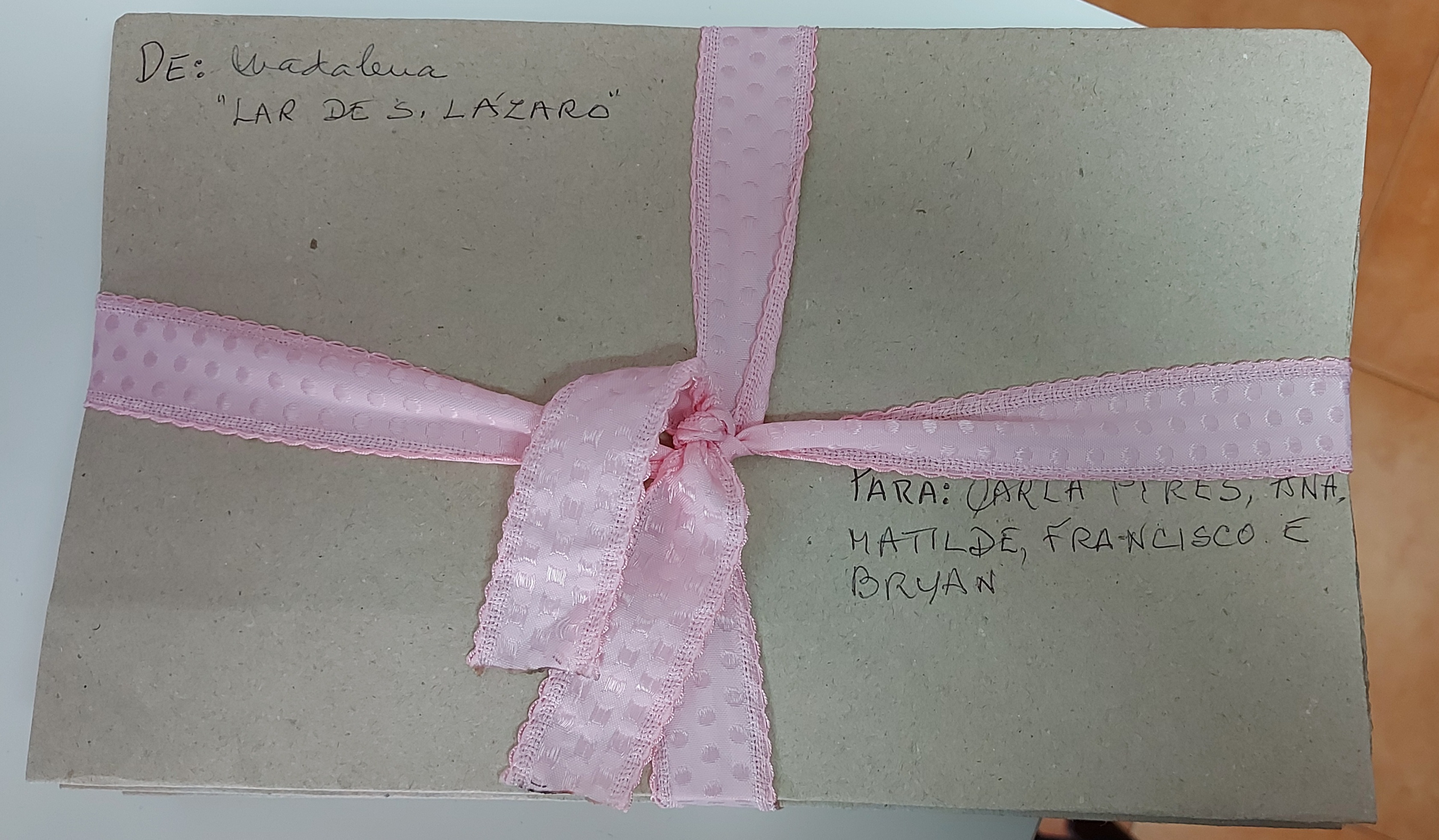 A divulgação